Mar.11.2021
Rev.2.2
SATO App Storage
 Security Information
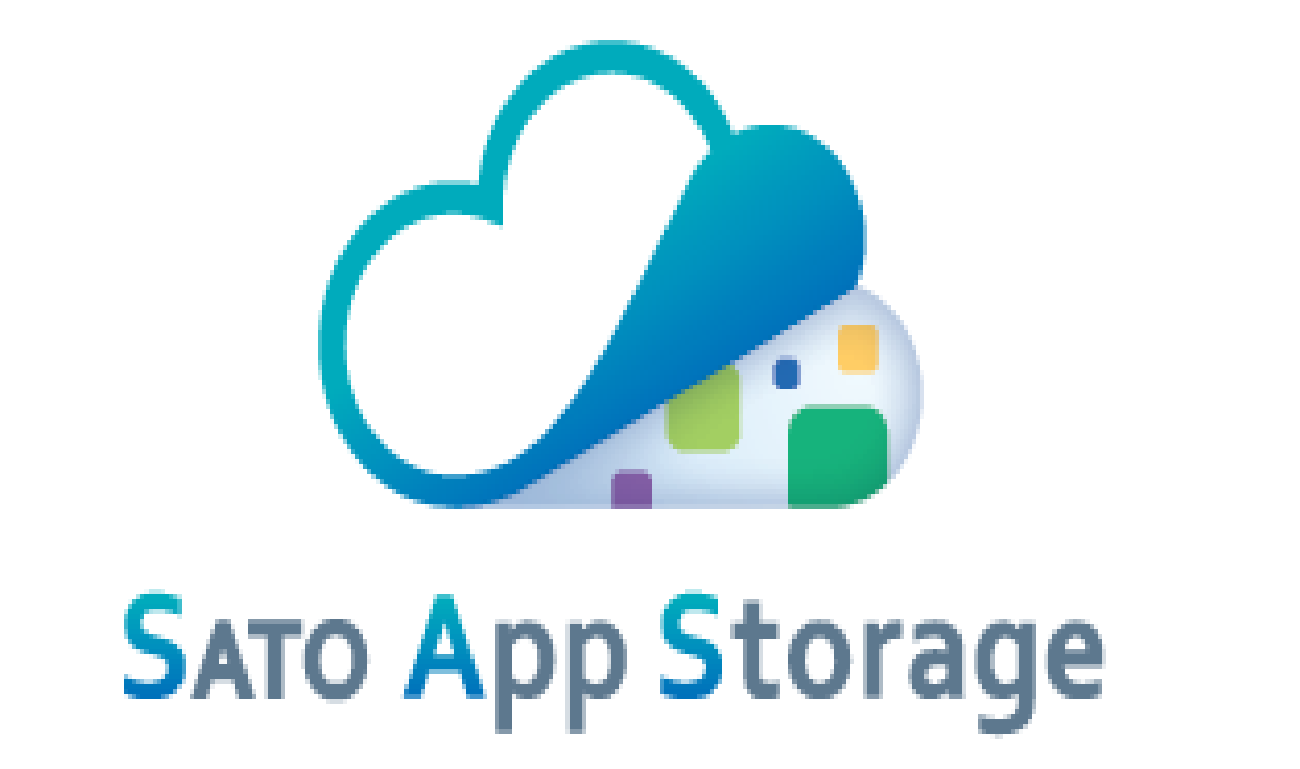 SATO CORPORATION
Security of SATO App Storage
‹#›
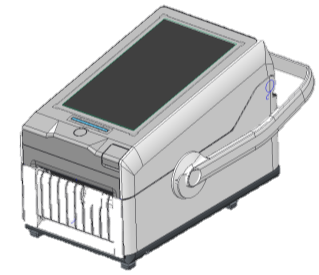 System architecture
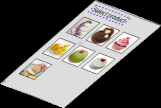 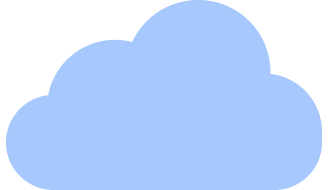 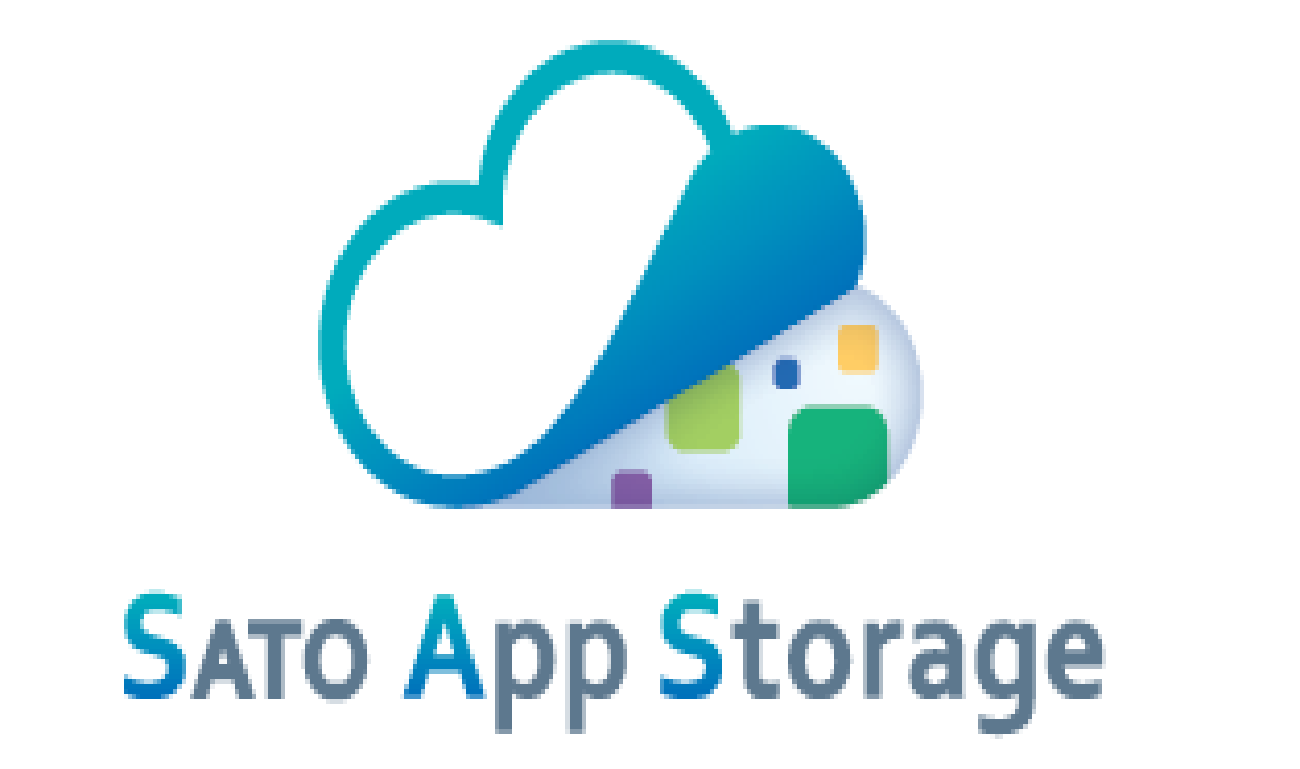 <Note>
Port number 443 goes through the firewall
In order to connect the printer to SATO App Storage, you need an environment that can communicate with the Internet from the customer's internal network.
     ※ When a proxy or firewall is installed
Group & Account
Storage
Head
quarter
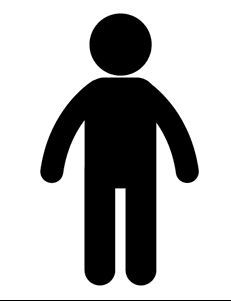 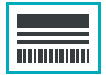 A store
Printer ⇔ SAS
HTTPS(443)
   File download
MQTT over WebSocket(443)
   Push notification
   Upload print log
PC ⇔ SAS
HTTPS(443)
  Check the download status
  Group/Account registration
SATO or Business Partner
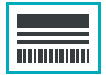 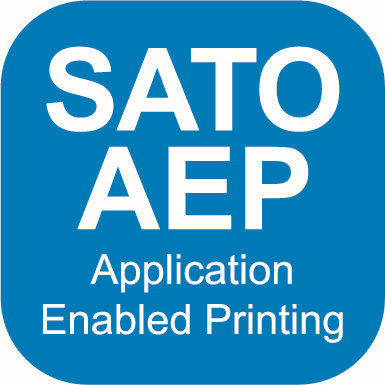 AEP tool ⇔ SAS 
HTTPS(443)
   File upload
   File download
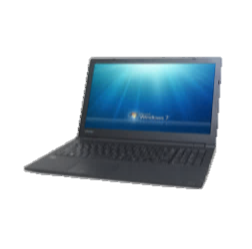 Customer
AEP tool ⇔ SAS
HTTPS(443)
 1) AEP tool
    Make/Upload Application file
 2) SATO App Storage
    Group/Account registration
Application Design Tool
PC browser
A Store
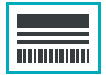 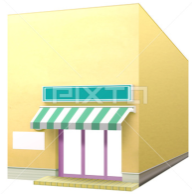 Windows
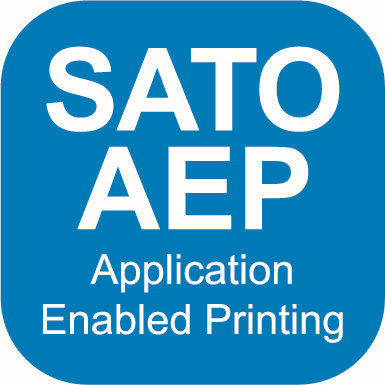 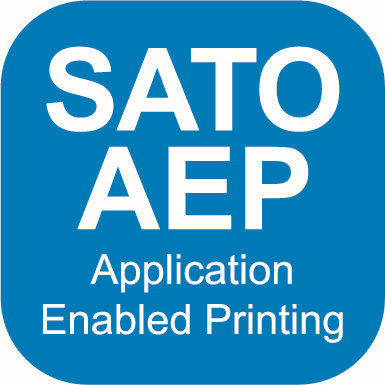 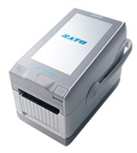 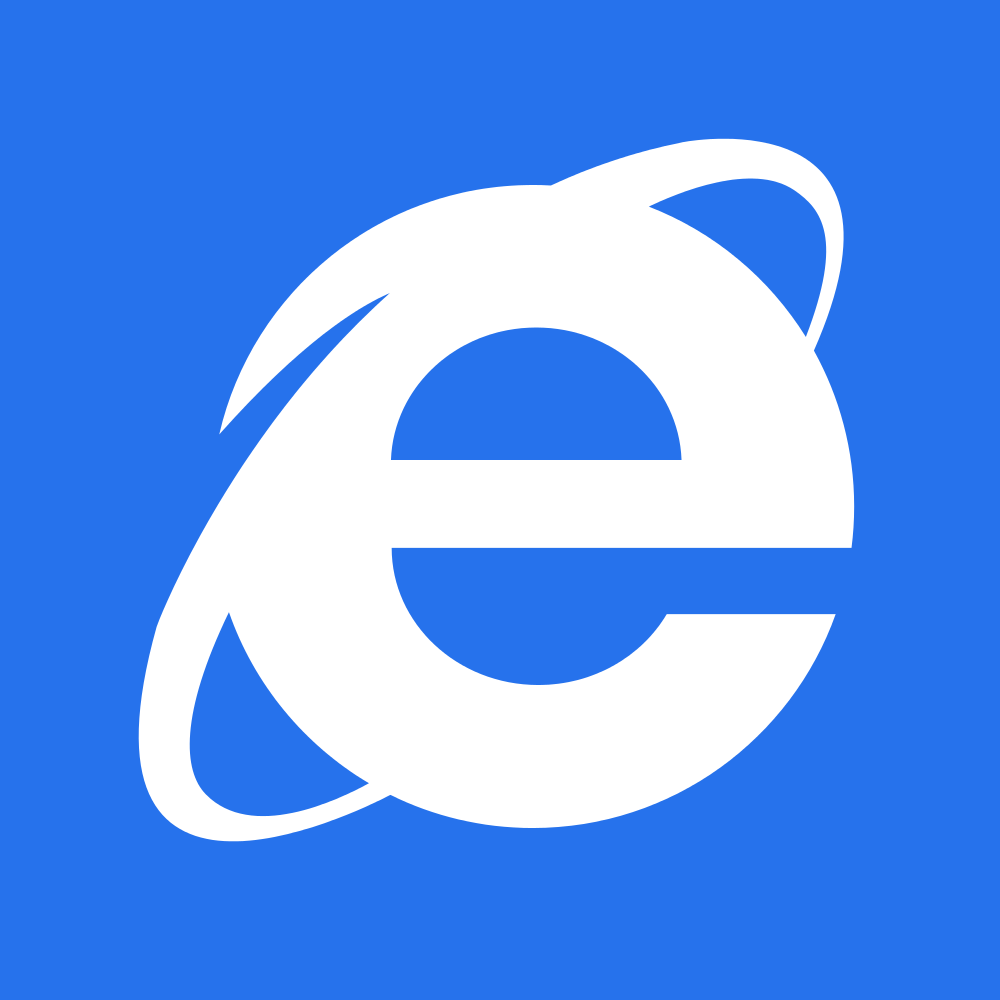 IE10/11
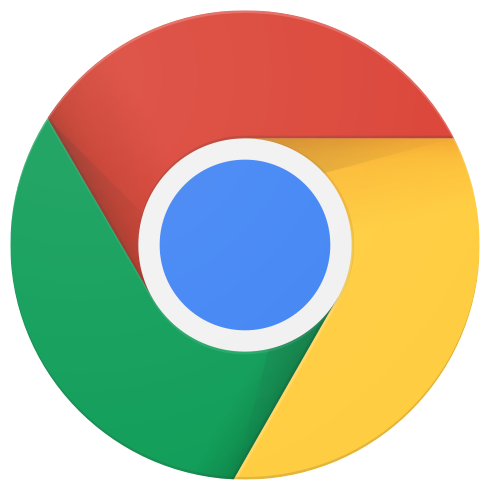 Chrome
AEP tool
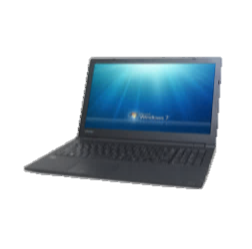 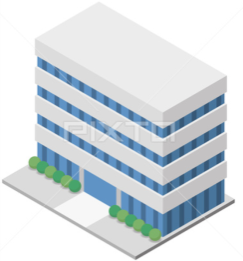 Headquarter
‹#›
Information sent to SAS and registered
This service registers the following information.
‹#›
Communication between printer and SAS
‹#›
Information necessary for the printer settings
‹#›
Domain name of SATO App Storage
*1) This is the main FQDN used by the PC and printer.
*2) This FQDN is used only by the printer. Since this FQDN is secure, it cannot be accessed from a PC browser.
*3) MQTT over WebSocket communicates using port 443.
*4) Host name and Global IP Address may be changed in the future.
    We recommend "Any" when setting up the firewall.
‹#›
©2019 SATO HOLDINGS CORPORATION. All rights reserved.
This document is prepared based on information as of March 2021.
Specifications subject to change without notice.　
Any unauthorized reproduction of the contents of this presentation, in part or whole, is strictly prohibited.　
SATO is a registered trademark of SATO Holdings Corporation and its subsidiaries in Japan, the U.S. and other countries. 
All other trademarks are the property of their respective owners.